VYHODNOCENÍ ČINNOSTI CMUR EVVO ZA ROK 2023 

NABÍDKA AKCÍ PRO ROK 2024
VZNIK CMUR EVVO
CMUR bylo ustanoveno v 10/2018 na OA a VOŠS v Ostravě – Mariánských Horách ve spolupráci s KEVEM a za podpory zřizovatele – MSK, který jeho činnost finančně podporuje.
CMUR je základnou vzdělávání v MSK, i pro Moravu a společně s Centrem v Českých Budějovicích, které je základnou pro Čechy, jsou jedinečnou institucí poskytující tyto vzdělávací služby.
Jeho cílem vzniku bylo vytvoření funkční sítě středního managementu EVVO.
Činnost vychází z naplňování cílů Národní strategie UR.
Česká komise UNESCO
Odborný garant aktivit KEV
 Doc. RNDr. Milada Švecová, CSc.
Personální zajištění aktivit
Zoologická zahrada 
a botanický park
 Ostravské muzeum
Garanti ekonomického poradenství  - učitelé OA
Naplnění plánu činnosti CMUR EVVO
Profesionalizace koordinátorů EVVO prostřednictvím specializačního studia. 

Vzdělávání koordinátorů EVVO a dalších pedagogických pracovníků aktuálními tématy.

Naplňování programu UNESCO – poznávání přírodního a kulturního bohatství MSK a ČR

Vzájemné sdílení příkladů dobré praxe a využití zkušeností absolventů specializačního studia


Podpora badatelské činnosti v oblasti UR
Naplňování činnosti CMUR a dosahování cílů Centra, pro které bylo vytvořeno, zahrnuje následující oblasti:
01
02
03
04
05
AKTIVITY CMUR REALIZOVANÉ V ROCE 2023
1. Specializační studium pro činnost koordinátorů EVVO
Specializační studium pro činnost koordinátorů EVVO zahájilo v září 2023 již 11.ročník studia a účastní se jej 16 pedagogů.

Studium probíhá nejen na OA v Ostravě – Mariánských Horách, ale  nabízí i účast na exkurzích , seminářích a zapojuje učitelé do vlastních  projektů na školách.

Výuka probíhala i s partnery KEVU a CMUR – ZOO Ostrava a ostravské muzeum. Interaktivnější program studia určitě obohatí budoucí činnost koordinátorů na jednotlivých školách
2. Exkurze s názvem podpora UR a EVVO v Bohumíně a okolí
Exkurze s názvem podpora UR a EVVO v Bohumíně a okolí se konala v měsíci květnu na Městském úřadě v Bohumíně.

Během exkurze vystoupil ředitel Mgr. Mir. Rosík, který zaujal příklady dobré praxe na Masarykově ZŠ a MŠ, která patří k velmi aktivním školám, po té představila spolupráci zřizovatele a škol v oblasti EVVO vedoucí odboru školství v Bohumíně Mgr. Skokanová.

Odpolední program byl věnován přírodním krásám, a sice procházce naučnou stezkou Meandry Odry ve Starém Bohumíně.
3. Exkurze na České zemědělské univerzitě v Praze
Exkurze na České zemědělské univerzitě v Praze – fakulta agrobiologie, potravinových a přírodních zdrojů, s názvem Biotechnologie v potravinářství, využití tradičních i perspektivních potravinových zdrojů – červen 2023.
Během exkurze prohlídka nového výukového centra zpracování zemědělských produktů, dále prohlídka mlýna a obilné laboratoře, prohlídka insektária, následovalo seznámení se senzorickou analýzou potravin, náměty pro praktika, hodnocení potravin.
4. Exkurze na Hukvaldech – září 2023
Nejprve návštěva ZŠ a MŠ ,představení činnosti EVVO koordinátorkou školy, velmi inspirativní příklady praxe. 

Exkurze pokračovala návštěvou envirorezortu Hubertka se vzdělávacím programem, dále muzea Leoše Janáčka a po té muzea v hájovně.
5. Exkurze v Bartošovicích – říjen 2023

Poznávání přírodního a kulturního dědictví MSK.
V rámci exkurze prohlídka Domu přírody v Poodří s různými expozicemi a interaktivními prvky, dále seznámení s činností navštívené záchranné stanice, procházka naučnou zámeckou stezkou, prohlídka bartošovického  mlýna a sušičky ovoce.

6. Konference ZOO Ostrava – říjen 2023

Globální problémy, biodiverzita a její ochrana, adaptace organismů na prostředí.


7. Exkurze v ostravském muzeu – listopad 2023

Návštěva přírodní expozice a přednáška na téma Moje ekologická stopa.
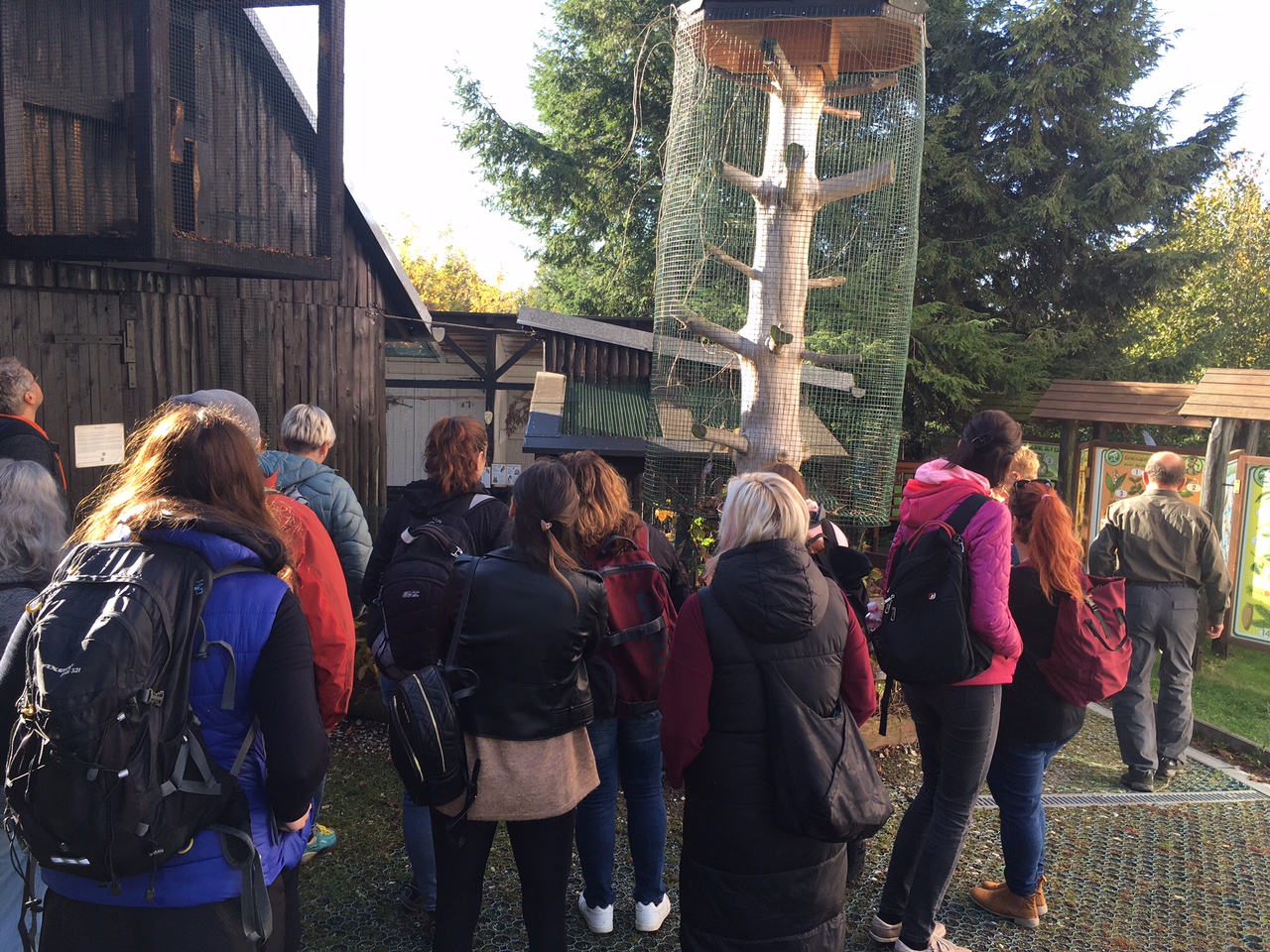 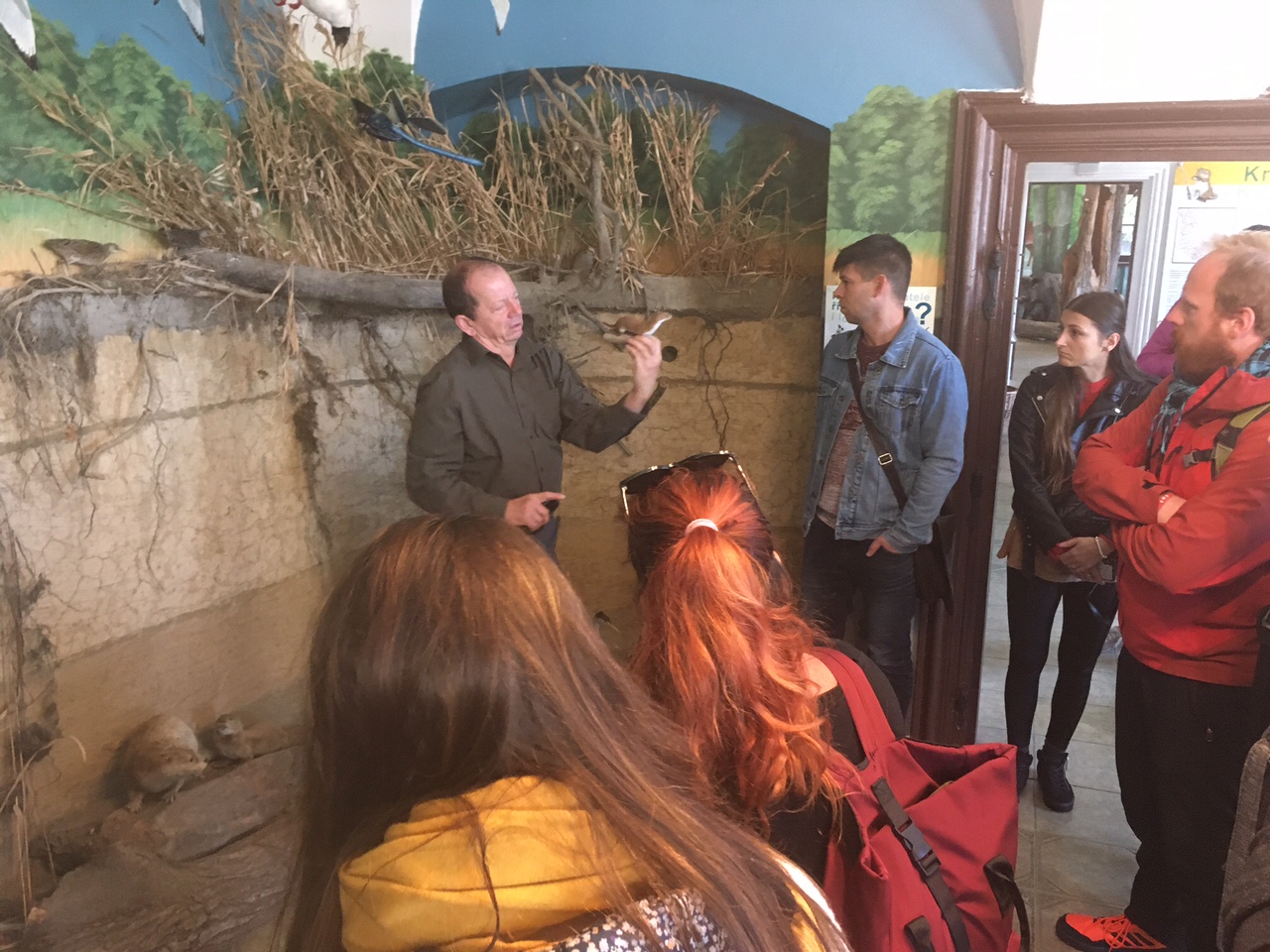 Činnost CMUR EVVO na r. 2024
Bude vycházet z obecných cílů a předmětů činnosti, pro které bylo Centrum vytvořeno. 
V této souvislosti bychom byli rádi, kdybyste sledovali informace CMUR na stránkách OA.

Co připravujeme v letošním roce?

1. V červnu bude ukončeno vzdělávání koordinátorů EVVO závěrečnými zkouškami a od září začne již 12.r. specializačního studia. 
Příspěvek na studium bude poskytnut MSK ve výši 8000 na účastníka.  

2. Exkurze budou opět zaměřeny na příklady dobré praxe na školách, určitě uvítáme nabídku sdílení úspěchů z vašich škol.
Exkurze budou pokračovat v poznávání kulturního a přírodního dědictví země.

3. Nabídka seminářů, které budou reagovat na aktuální témata a potřeby vzdělávání škol.
Závěrečné informace
Výše uvedené aktivity se mohly naplnit  díky poskytnuté dotaci zřizovatele -  MSK .

 Výše uvedené aktivity podporují a zajišťují naplňování dlouhodobé strategie MSK v oblastech udržitelného rozvoje, ŽP a školství.

O aktivity je tradičně zájem ze strany  koordinátorů EVVO, učitelů škol i vedení škol.

Věříme, že činnost Centra přispěje ke zkvalitnění vzdělávacího procesu na jednotlivých školách.
Děkuji za pozornost!
Eva.kazdova@oao.cz